Atelier Trasparenza, Anticorruzione e Performance
Coordinatrice: Paola Caporossi
L’obiettivo di questo Atelier è offrire alle Pubbliche Amministrazioni (ad oggi Unioni dei Comuni, Comuni e Regioni) un supporto mirato al rafforzamento della trasparenza, della prevenzione della corruzione e dell’efficienza, attraverso la condivisione di buone pratiche esistenti e rilevate tra gli Enti stessi.  
Principale obiettivo: semplificare per facilitare e supportare stakeholder e cittadini.
2 gli strumenti pratici:
La WEB APP Amministrazione Trasparente per il Cittadino e la PA
Il Modello standard di redazione del PIAO
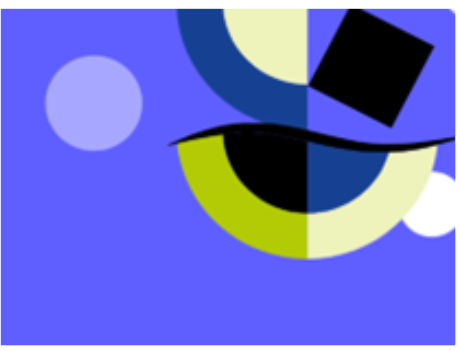 WEB APP Amministrazione Trasparente per il Cittadino e la PA
Nel 2022, l’Atelier ha costituito un Gruppo di Lavoro per facilitare la pubblicazione dei dati e delle informazioni nella sezione Amministrazione Trasparente dei rispettivi siti web, per migliorarne la fruibilità da parte di cittadini, investitori, istituzioni centrali e internazionali.
L’obiettivo della sezione “Amministrazione Trasparente”:
Supportare le PA nella pubblicazione e aggiornamento dei dati e informazioni
Consentire ai cittadini di usufruire effettivamente di quei dati e informazioni, attraverso una rappresentazione grafica e semplificata degli stessi.

Rappresenta una modalità innovativa di raccogliere, 
pubblicare e, soprattutto, raccontare 
i dati soggetti a obbligo normativo di pubblicazione.
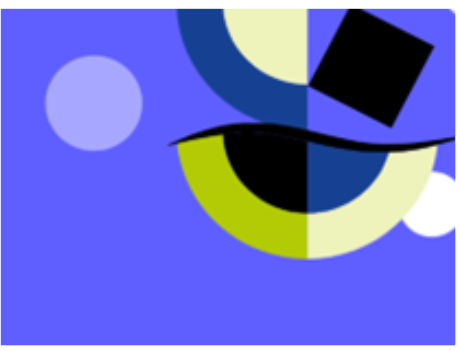 Gli Enti che compongono il Gruppo di Lavoro hanno individuato per la rappresentazione nella web app quattro aree tematiche, che consentono di rispondere alle domande che più spesso pongono loro i cittadini: 
come vengono gestite le risorse pubbliche
con quale personale
per erogare quali servizi
con quale capacità di creare valore dalla gestione degli immobili pubblici
Per ogni area tematica, poi, è stato selezionato un primo set di indicatori, per ciascuno dei quali è monitorato l’andamento nel tempo e anche rispetto al valore medio per tipologia di Ente.
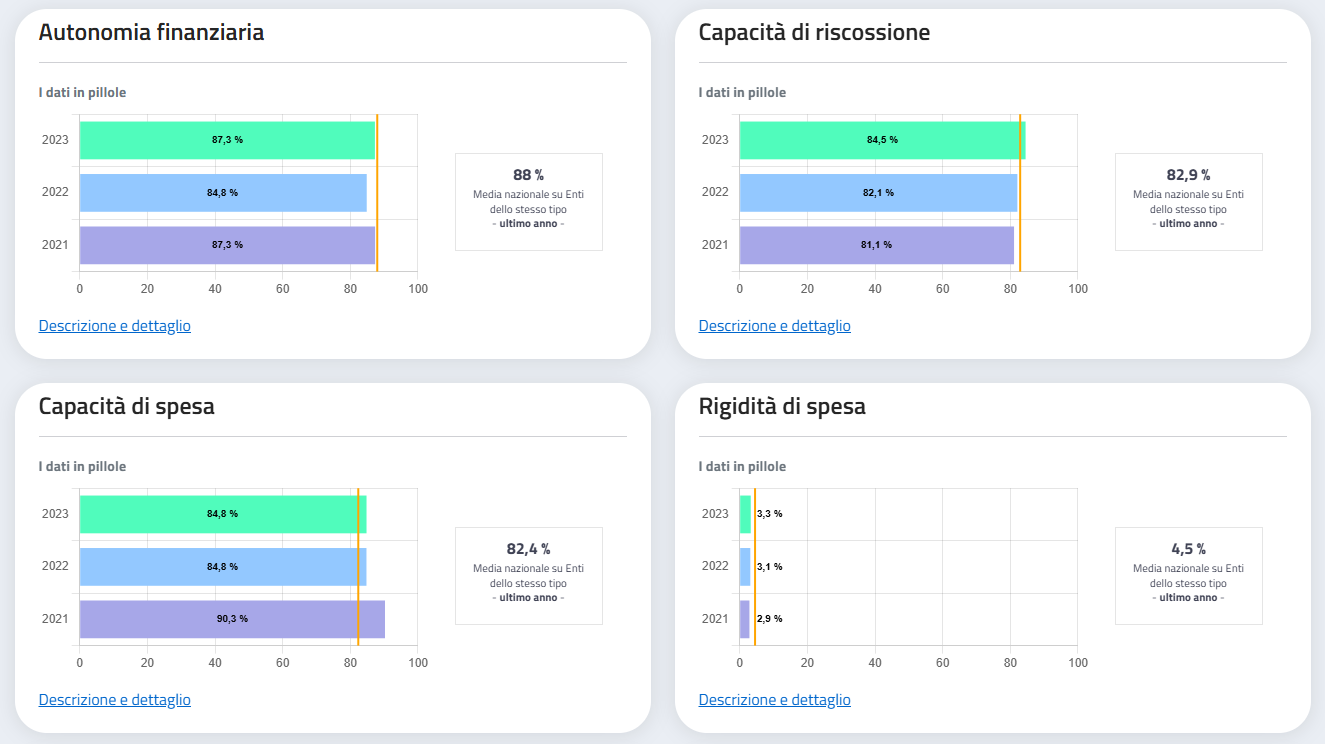 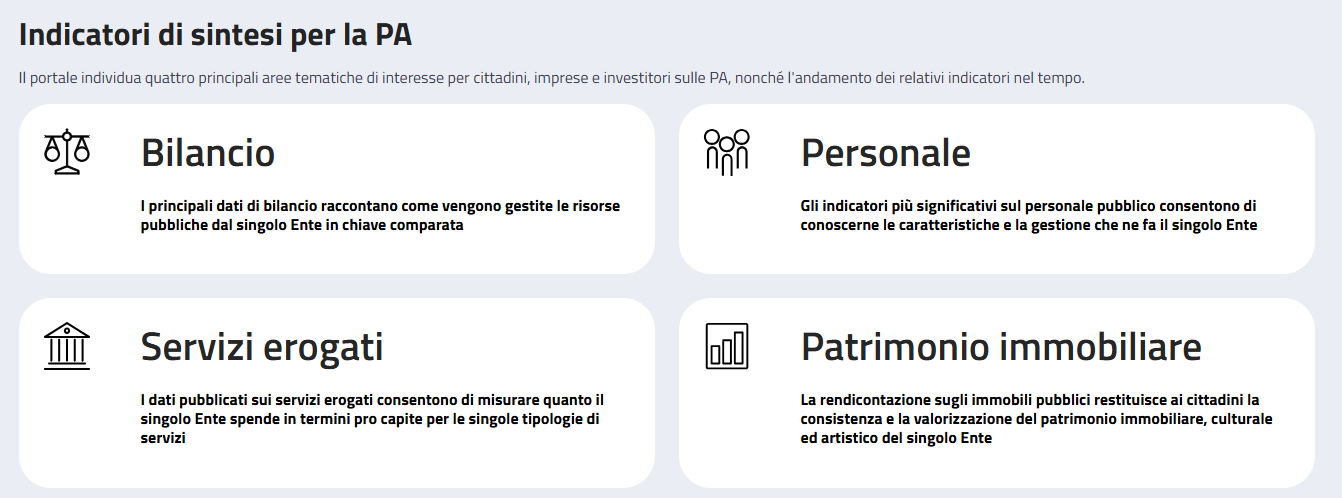 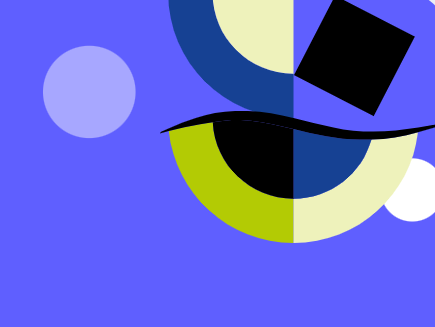 https://webapp.italiae.affariregionali.it/home
Tra le prime adesioni
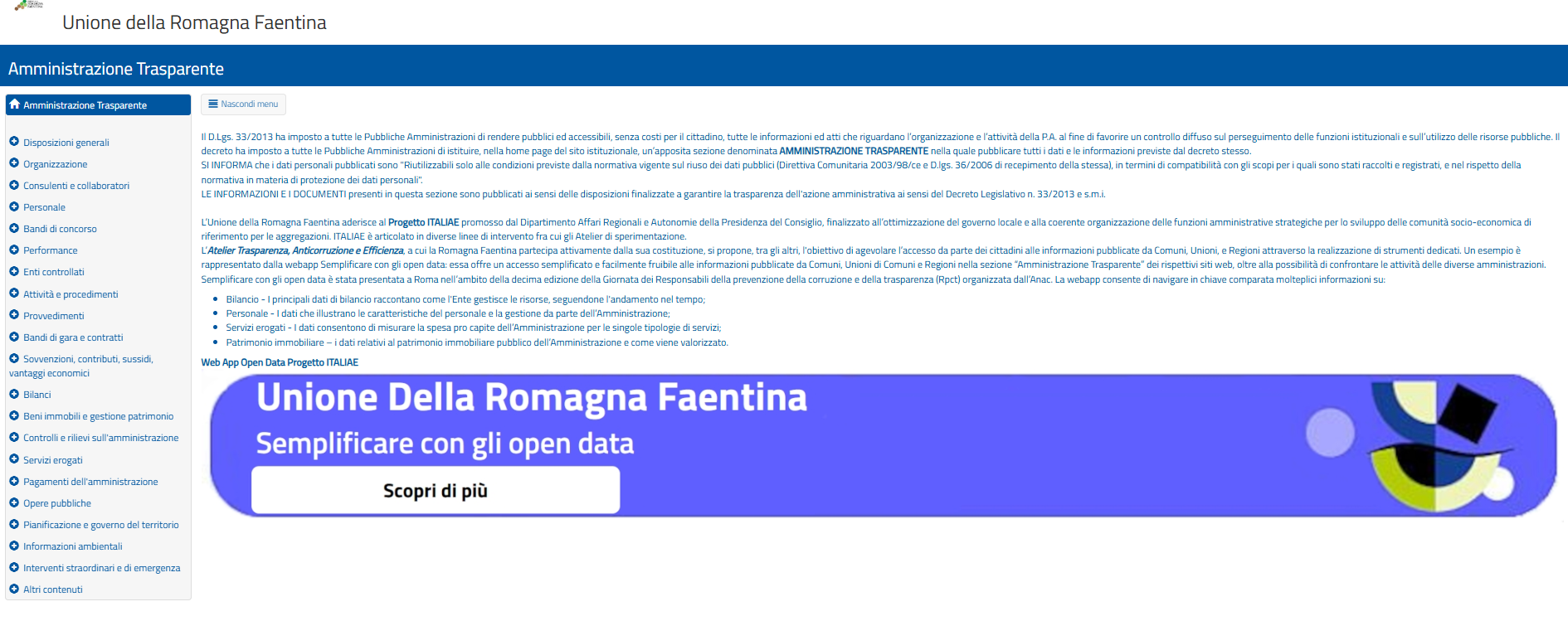 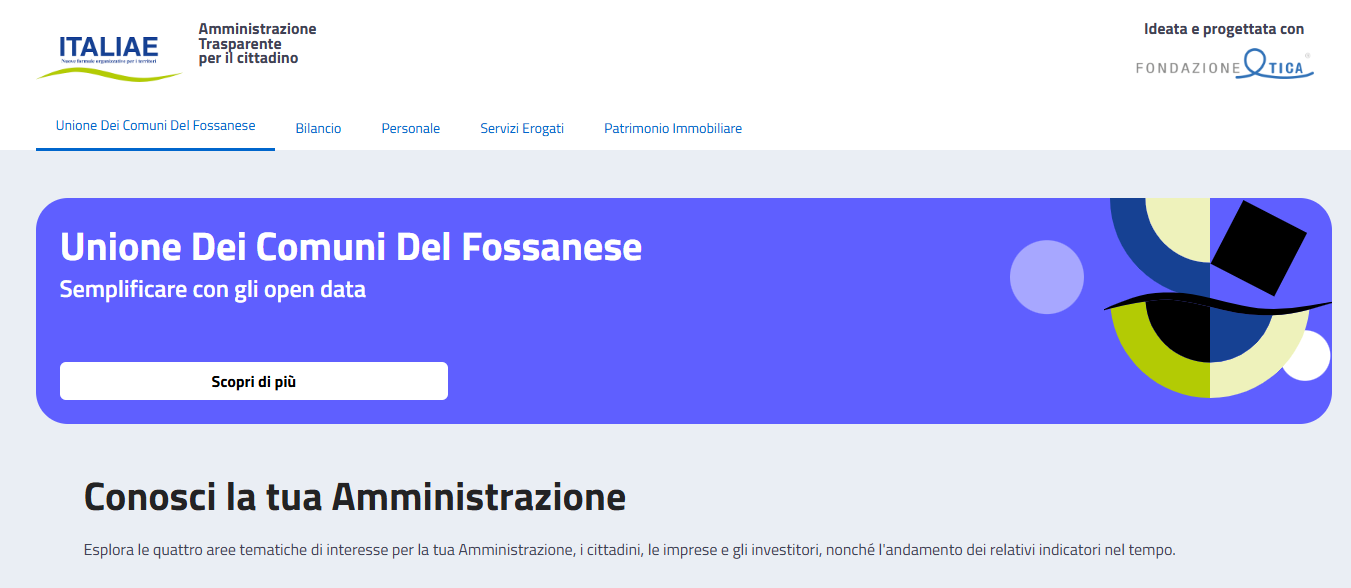 L’Unione Romagna Faentina è stata la prima ad adottare la webapp sul proprio sito web, seguita da altre Unioni e anche da Regioni, quali la Regione Marche.
Tra le prime adesioni
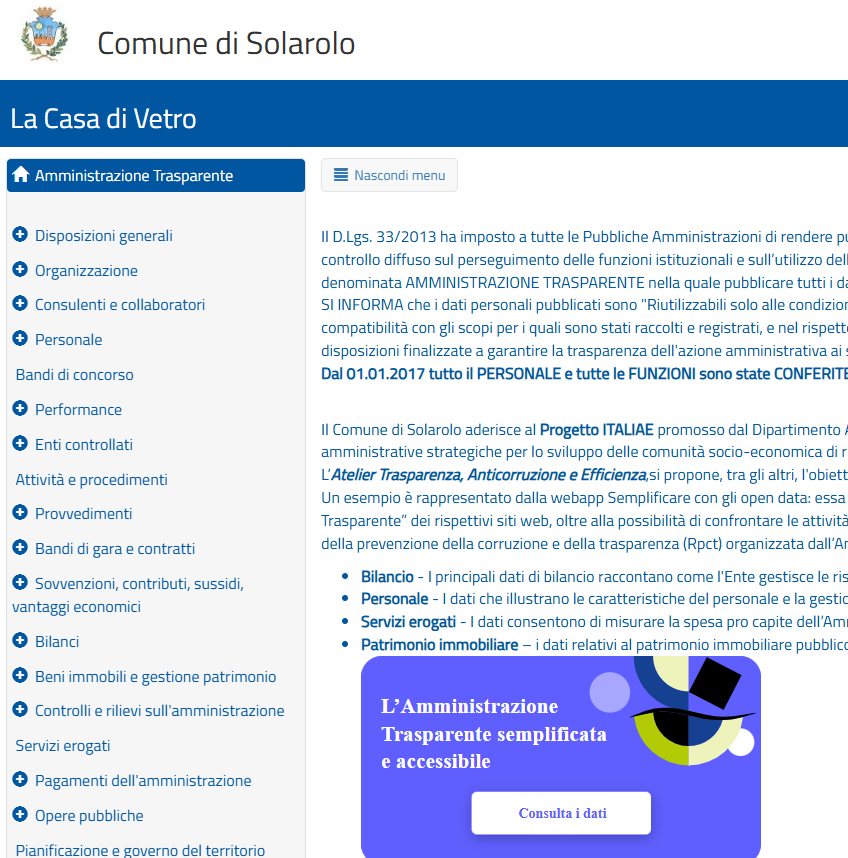 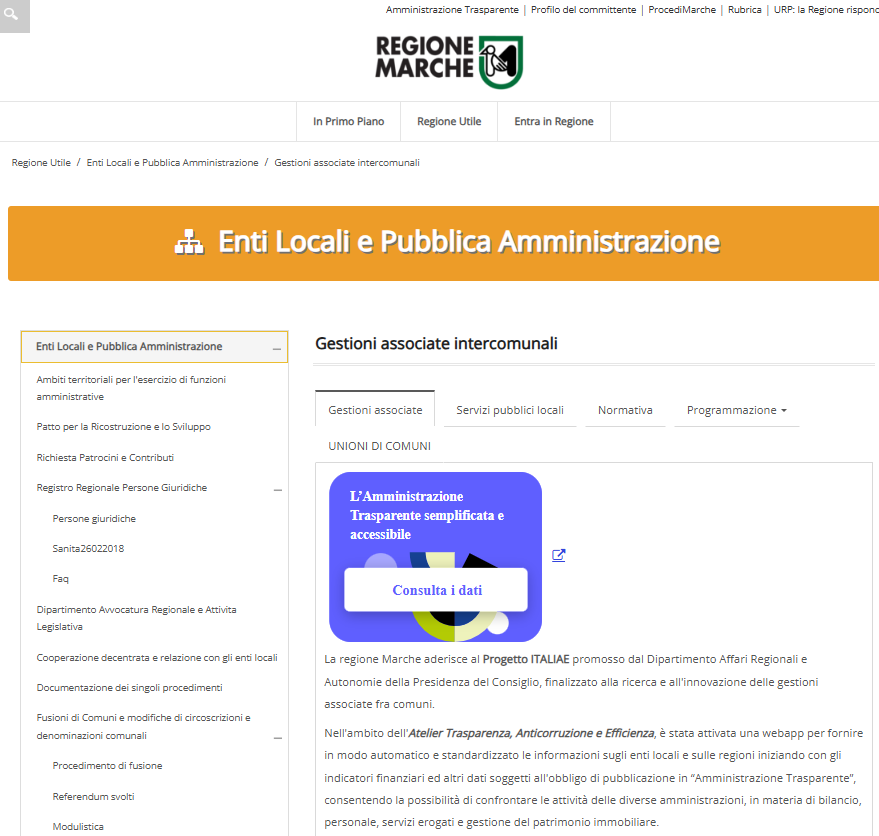 Standardizzazione del PIAO
Gli obiettivi sopra descritti e la missione di ITALIAE hanno portato il Gruppo di Lavoro ad elaborare un secondo strumento per le PA e per i cittadini: una proposta di format standardizzato e semiautomatico di PIAO (in particolar modo delle Sezioni 2 e 3, ai sensi delle Linee Guida del DFP del 2022).

Il PIAO, ad oggi, costituisce un adempimento particolarmente oneroso per ogni Amministrazione, ma soprattutto per i piccoli Comuni e Unioni, che talora si limitano, comprensibilmente, a effettuare un semplice “copia e incolla” di documenti di pianificazione preesistenti.

La costruzione di un modello semplice e schematico, digitalizzabile, da condividere tra gli Enti consentirebbe:
la semplificazione nella redazione del PIAO
la disponibilità di documenti omogenei, comparabili tra loro, e verificabili nei target. Quindi utili:
alle singole PA per comprendere il proprio posizionamento rispetto alle altre PA, e individuare ambiti di miglioramento
al decisore pubblico per monitorare la performance degli Enti e intervenire ove necessario
ai cittadini per comprendere il «valore pubblico» creato dal proprio Ente, attraverso gli obiettivi che si pone, monitorabili nel tempo, e la sua performance organizzativa
Format standard di PIAO
L’obiettivo non è certamente la sostituzione dei singoli PIAO, che racchiudono e illustrano le specificità di ogni Ente, ma quello di creare  un «executive summary» che fornisca una fotografia immediata e intuitiva della performance e del valore pubblico perseguiti, in raccordo con uno standard di riferimento che include anche le missioni di bilancio e gli SDGs, delle pratiche anti-corruttive implementate e delle modalità di gestione del proprio capitale umano.
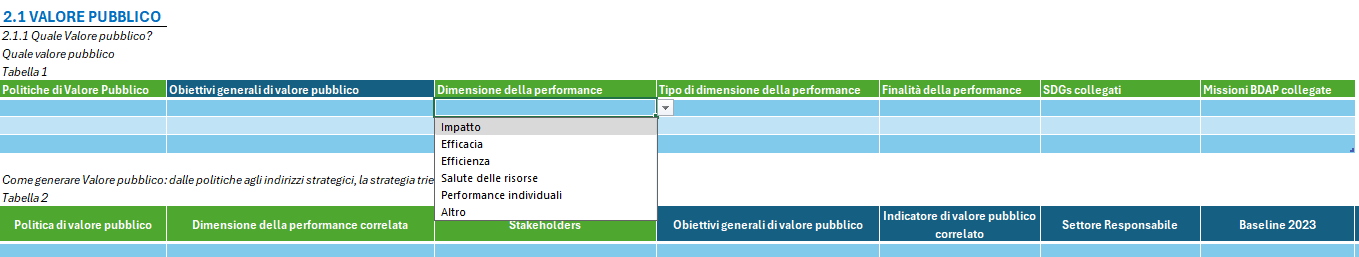 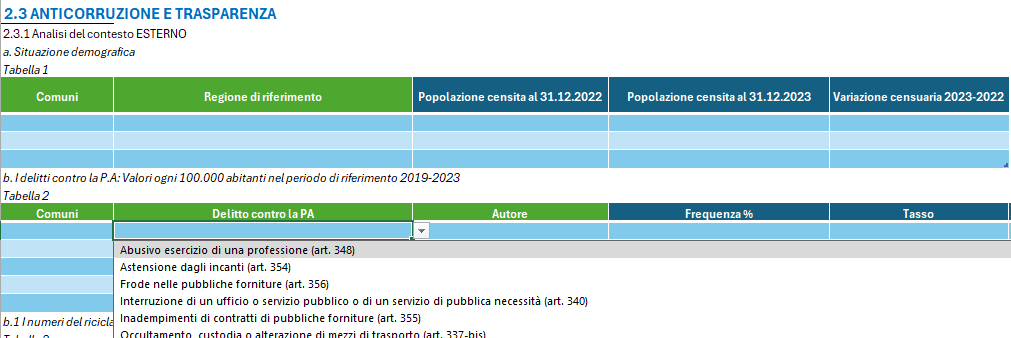 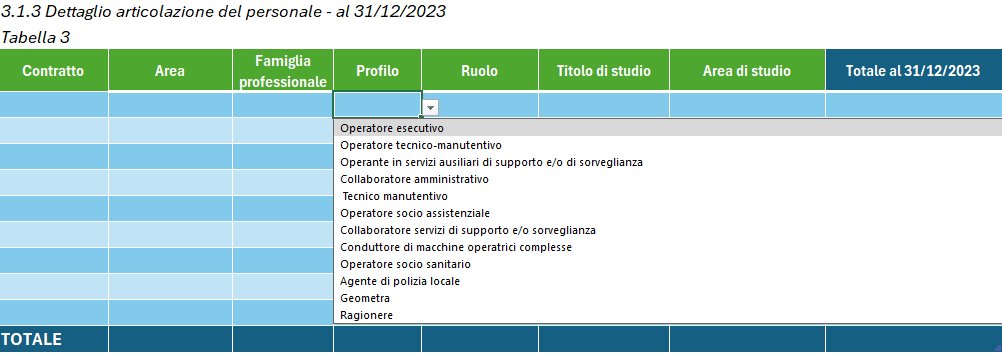